Dilation			8/29/30
Objective:
To dilate a figure using a 
scale factor less than and 
greater than 1.
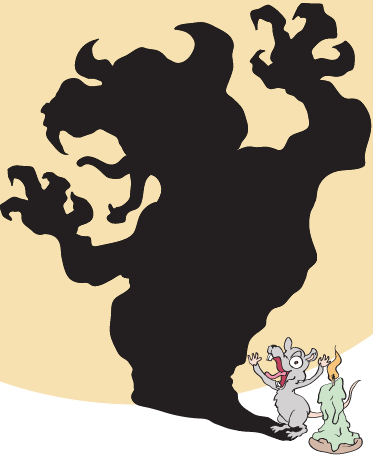 What does it mean to 
Dilate something?
When your pupils are dilated, it means that 
They change size.
A Dilation is  a transformation that changes
The size , but not the shape, of a figure.
A dilation can enlarge or reduce a figure
What is a Scale Factor?
A Scale Factor describes how much a figure
Is enlarged or reduced.
In math, we use the letter K for scale factor
Helpful Hint
A scale factor between 0 and 1 reduces 
a figure

A scale factor  bigger than 1 enlarges it.
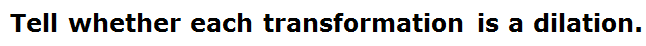 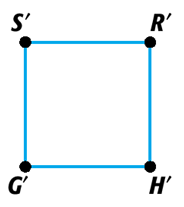 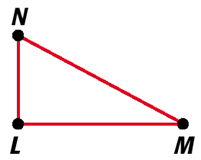 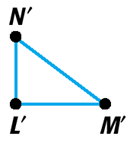 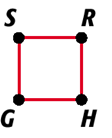 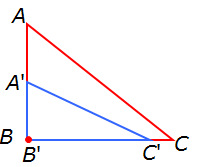 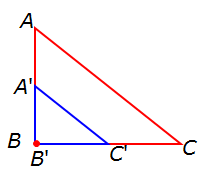 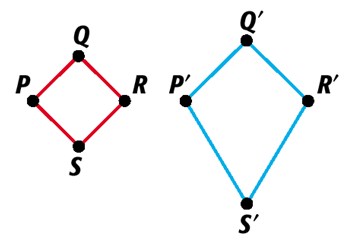 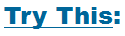 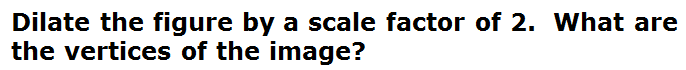 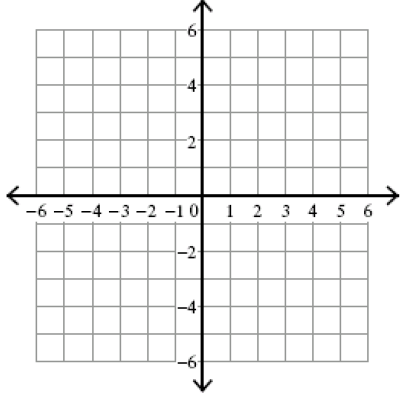 Try this: 

	Dilate the figure by a scale factor of 0.5.  What are the 
New coordinates of the image?
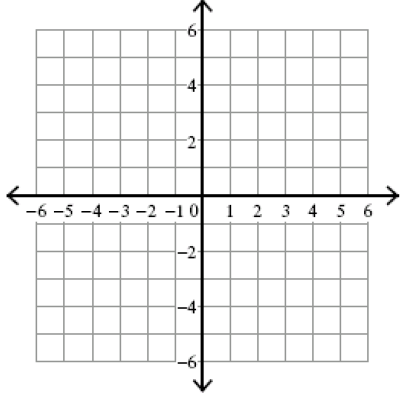